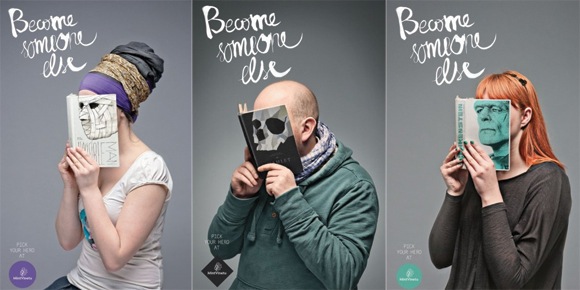 1ES3 | Français  Présentation de l’année
M. Danset, 16 sept. 2014
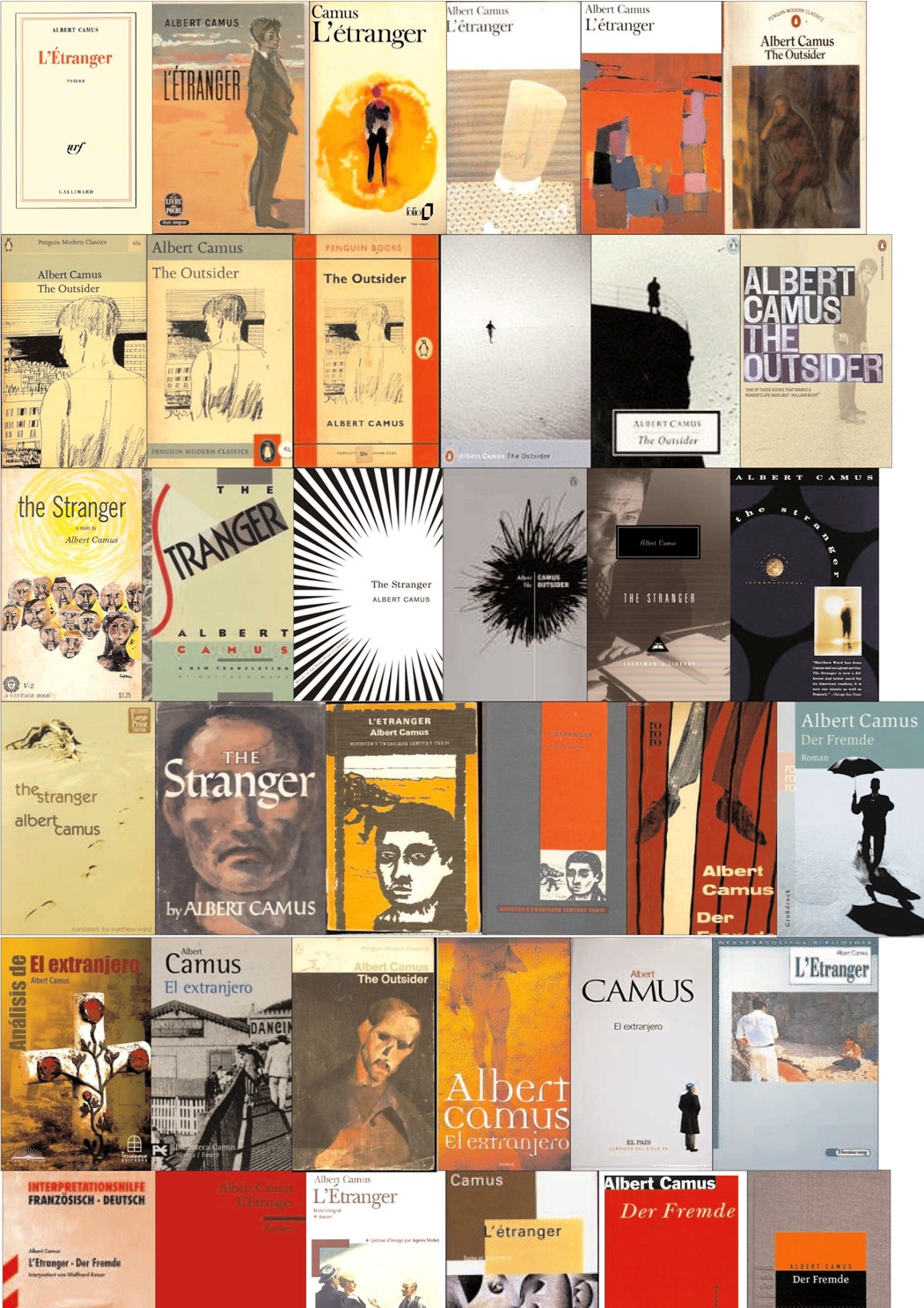 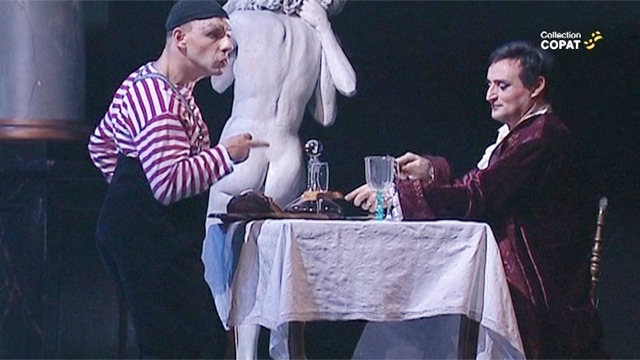 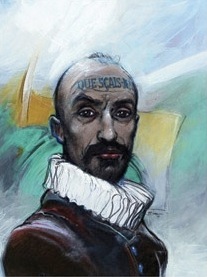 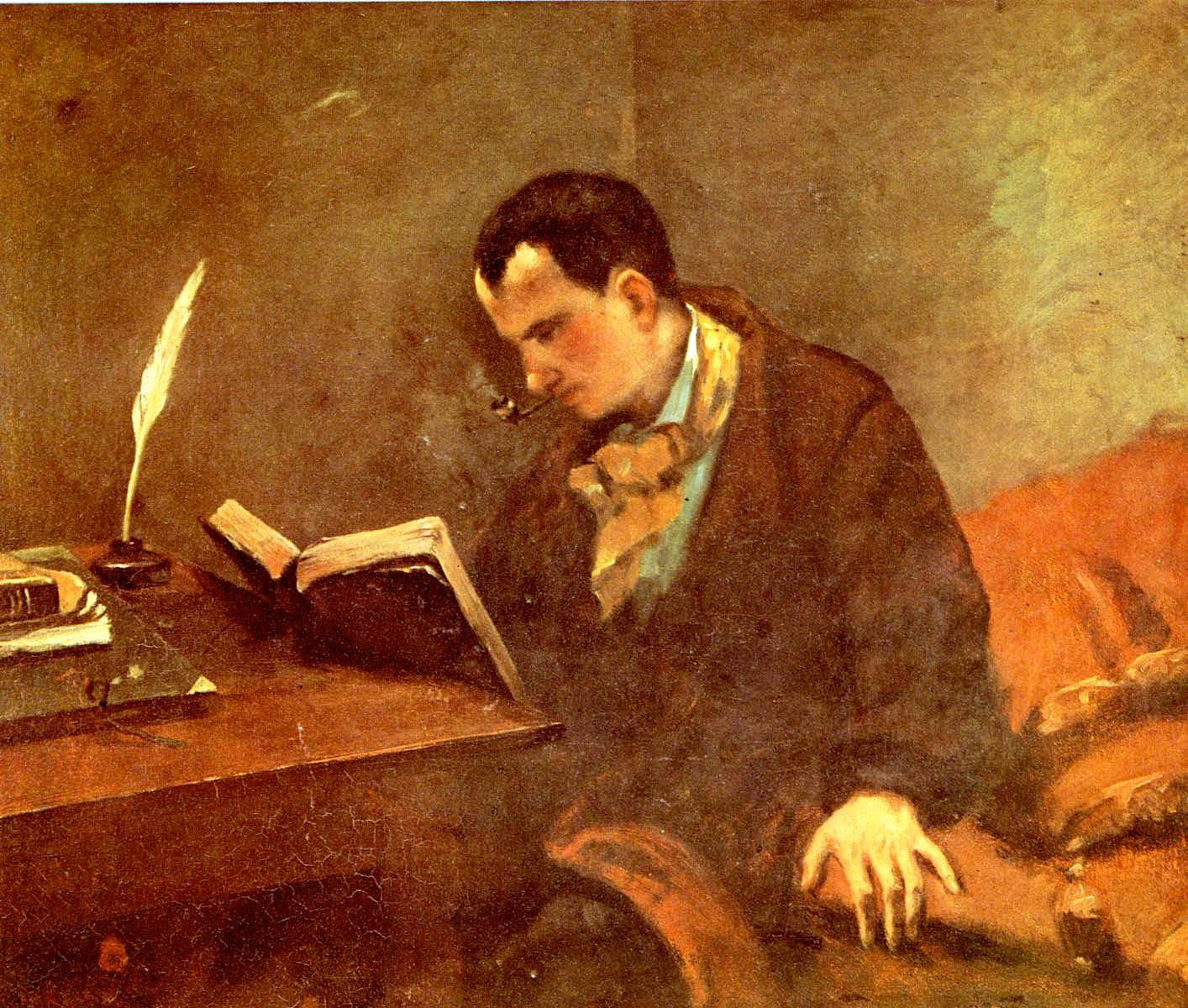 Les principales œuvres de l’année
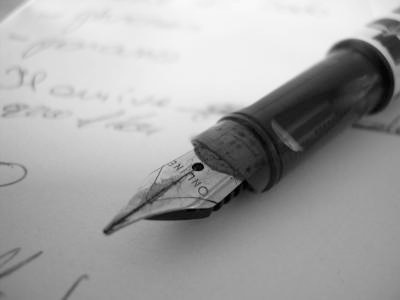 L’épreuve écrite
Coefficient 2
4 heures
Corpus de 3 à 5 textes portant sur un (ou deux) objets d’étude
Question sur le corpus (4 points)...
... suivie d’un travail au choix : commentaire, dissertation ou invention (16 points)
Moyenne nationale : 9/20
L’écrit : historique
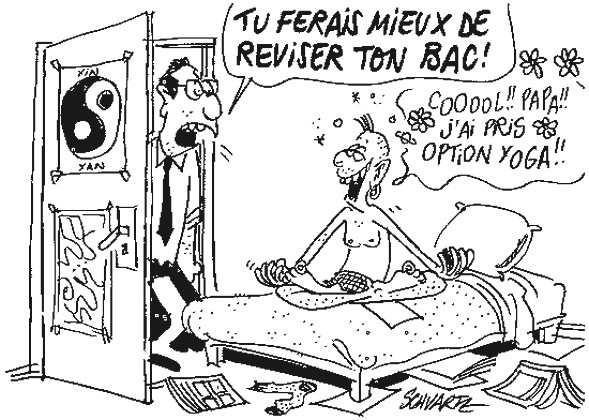 Les objets d’étude « tombés » lors des dix dernières sessions :
2014 : poésie
2013 : roman
2012 : poésie & argumentation
2011 : roman
2010 : argumentation
2009 : théâtre
2008 : roman
2007 : argumentation
2006 : argumentation
2005 : poésie
2004 : théâtre
L’épreuve orale
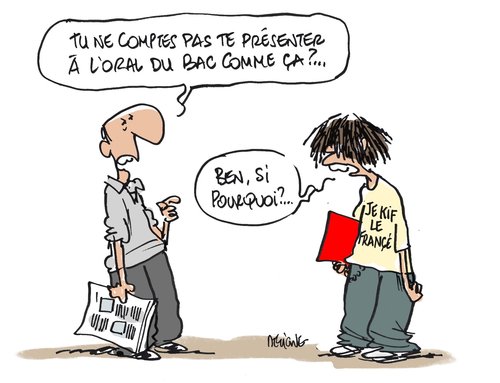 Coefficient 2
30 mn de préparation,20 mn d’oral
Un oral de 10 mn pour répondre à une question portant sur l’un des 20 à 25 textes étudiés dans l’année
Un entretien de 10 mn portant sur l’une des quatre séquences de l’année
Moyenne nationale : 11/20
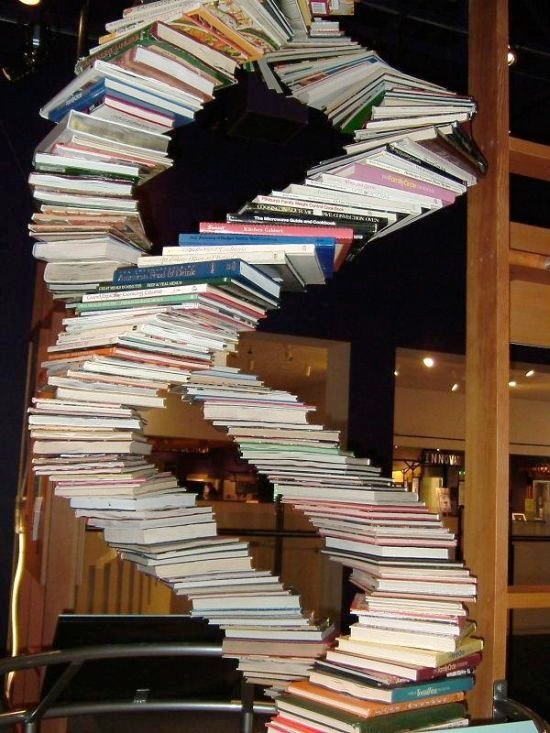 La préparation à l’examen
6 devoirs sur table dont 4 de 4h
2 oraux blancs

Des entraînements écrits et oraux en classe et à la maison

Plusieurs lectures à la maisonpour chaque séquence
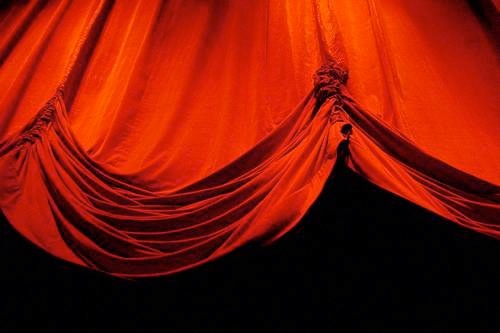 Les sorties au théâtre
4 à 5 spectacles selon les possibilités, pour s’enrichir 
au contact d’un théâtre vivant

Des pièces classiques, des mises en scène contemporaines

Des sorties susceptibles de nourrir l’entretien à l’oral du Bac
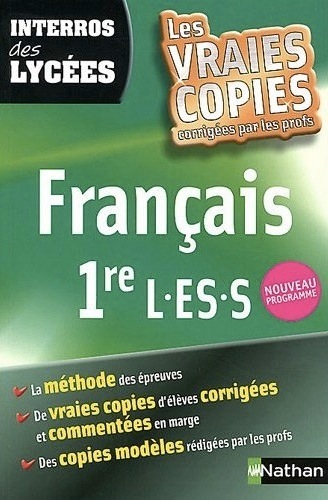 Livres et manuels
Deux manuels : Français Méthodes et L’écume des lettres

Un livre recommandé : Interros des lycées - Français, avec des copies modèles et des copies d’élèves
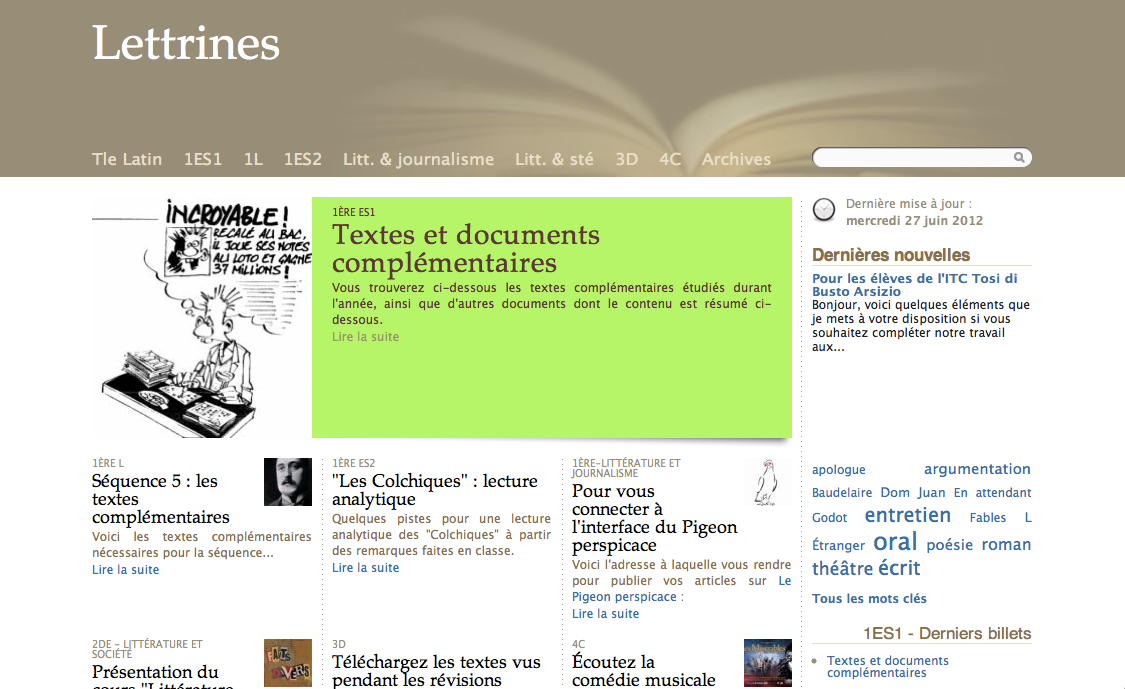 Lettrines.net
Un site web avec des compléments au cours
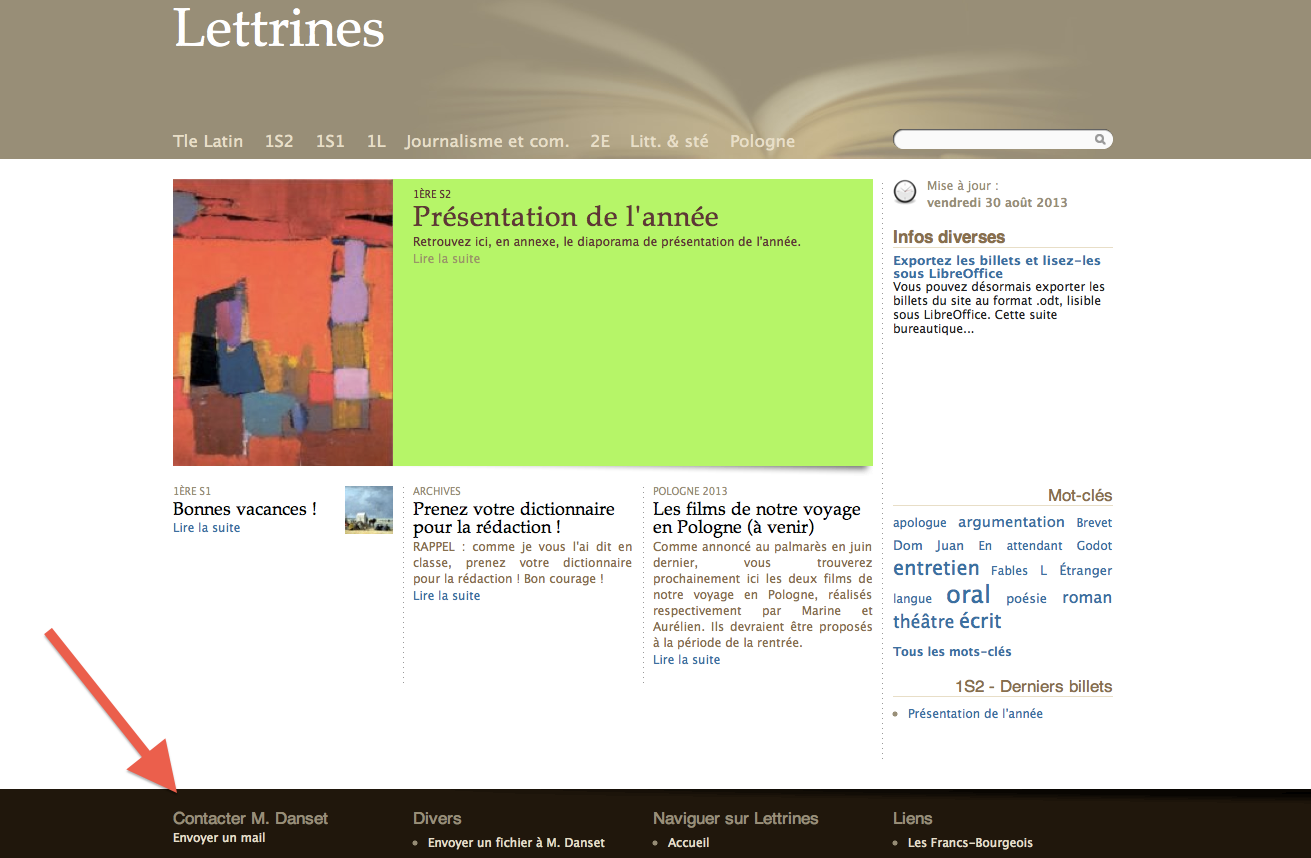 Pour me contacter
Via Lettrines ou directement :

pg.danset@francs-bourgeois.fr
Merci de votre attention.